GhostTalk: Interactive Attack on Smartphone Voice System Through Power Line
Yuanda Wang, Hanqing Guo, Qiben Yan

Michigan State University
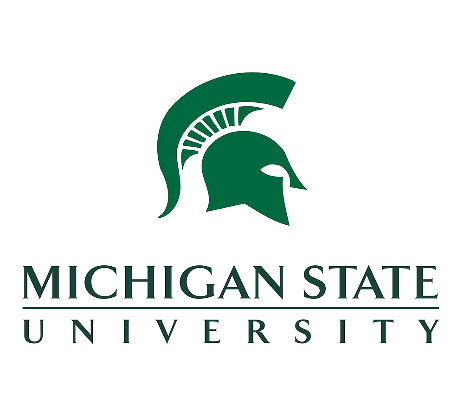 Smartphone Voice Assistants
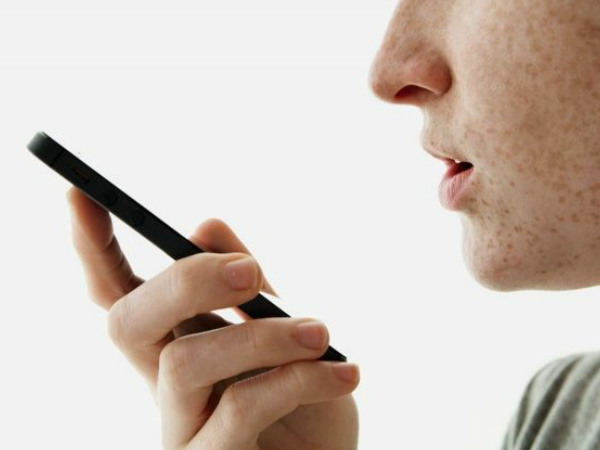 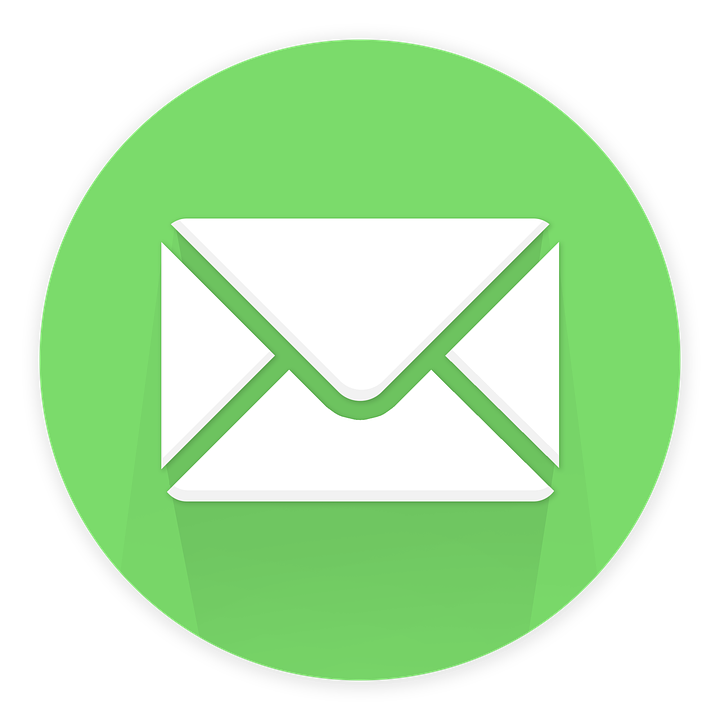 Read my message
What’s my schedule today?
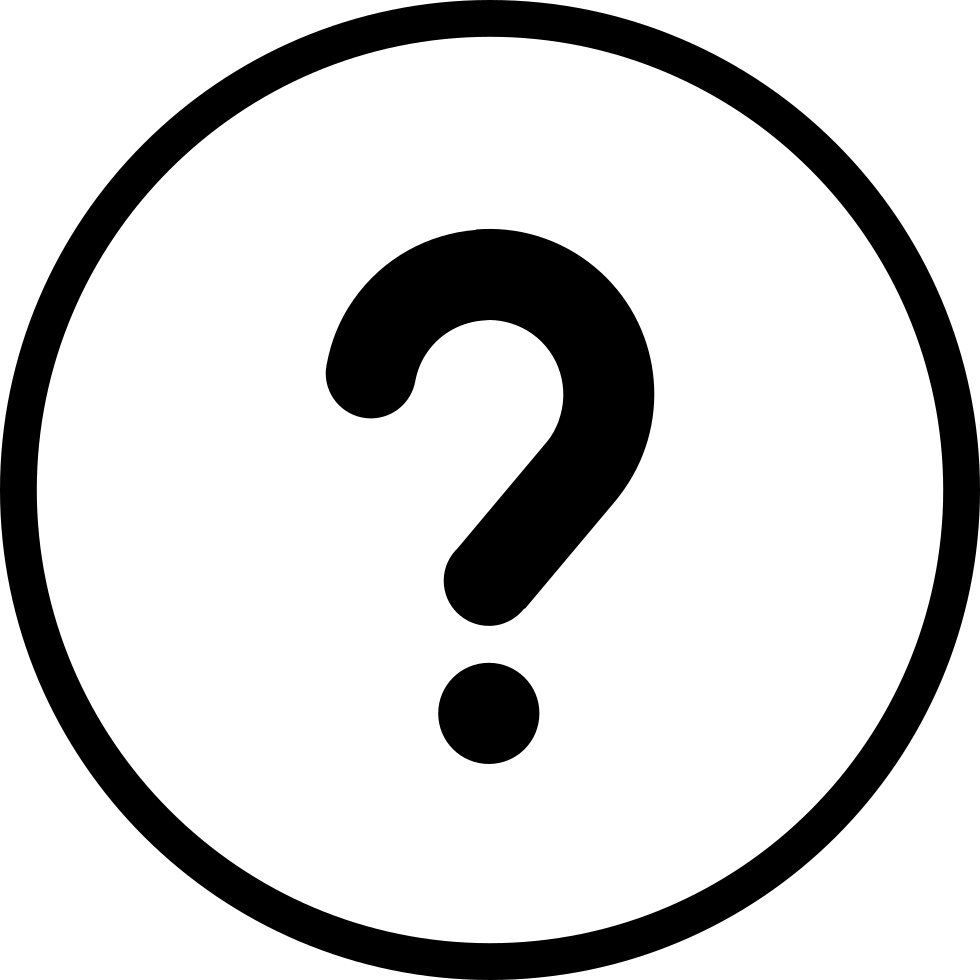 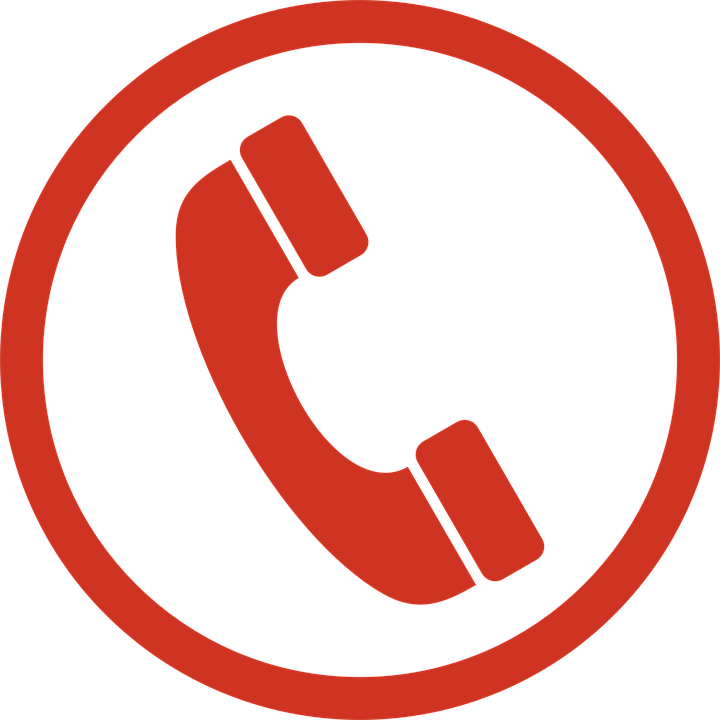 Calling Alice
Where am I?
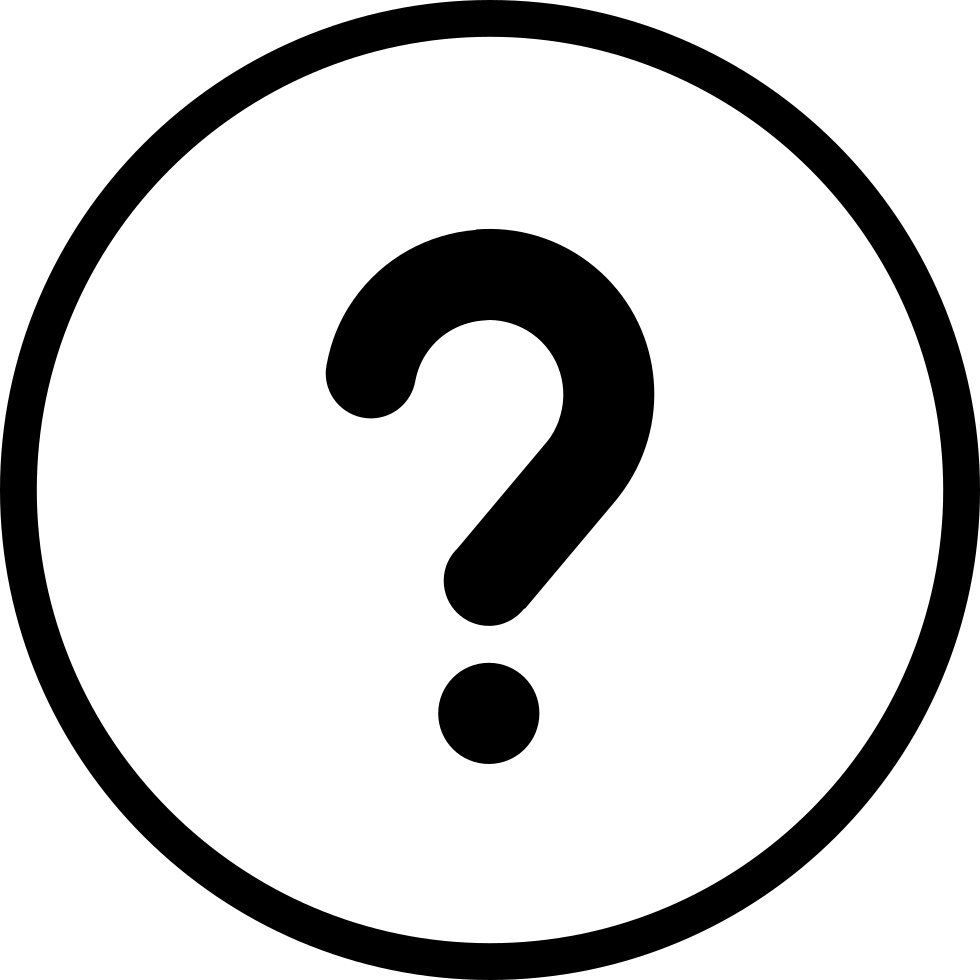 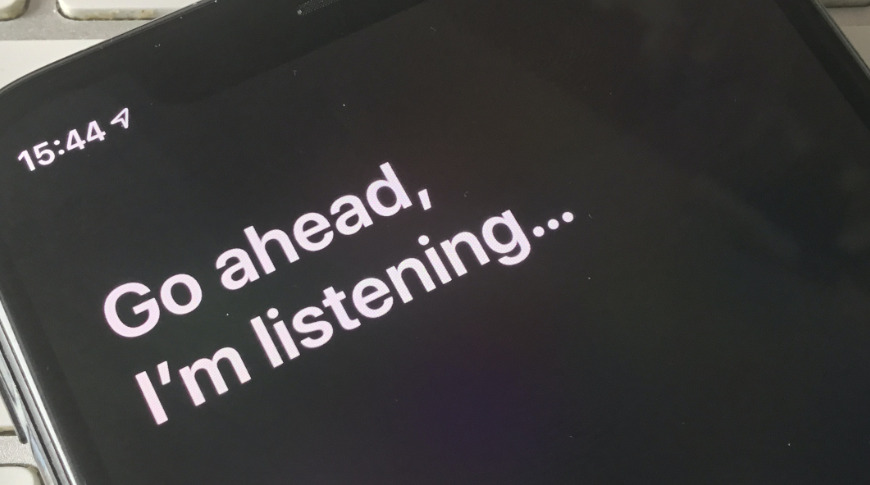 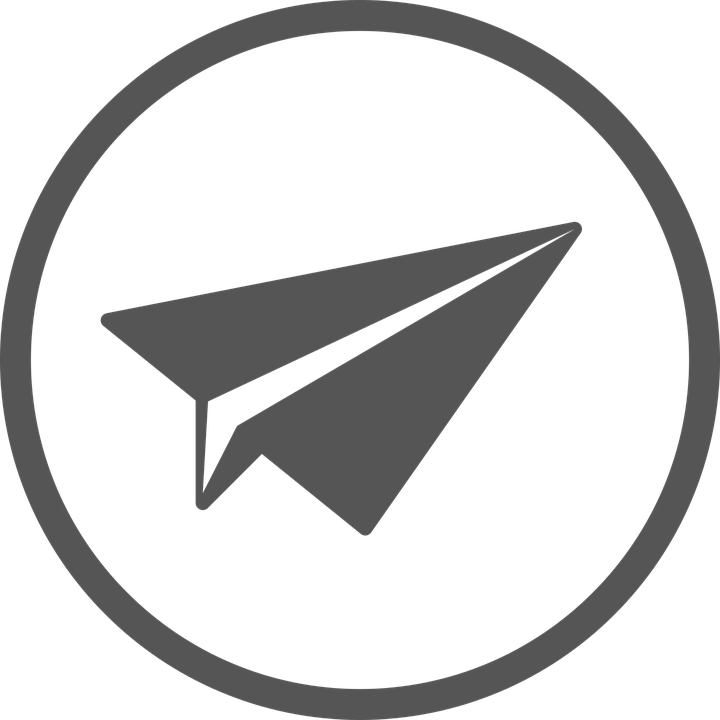 Send a message to Bob
What is my address?
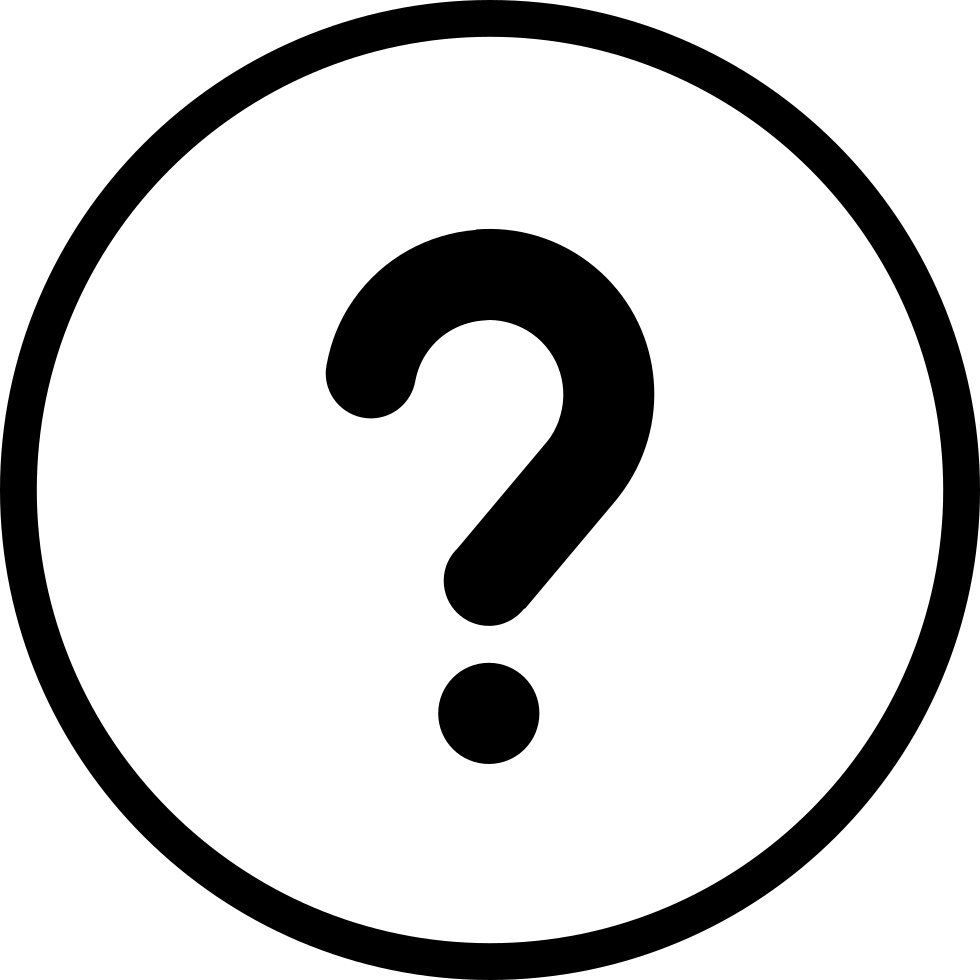 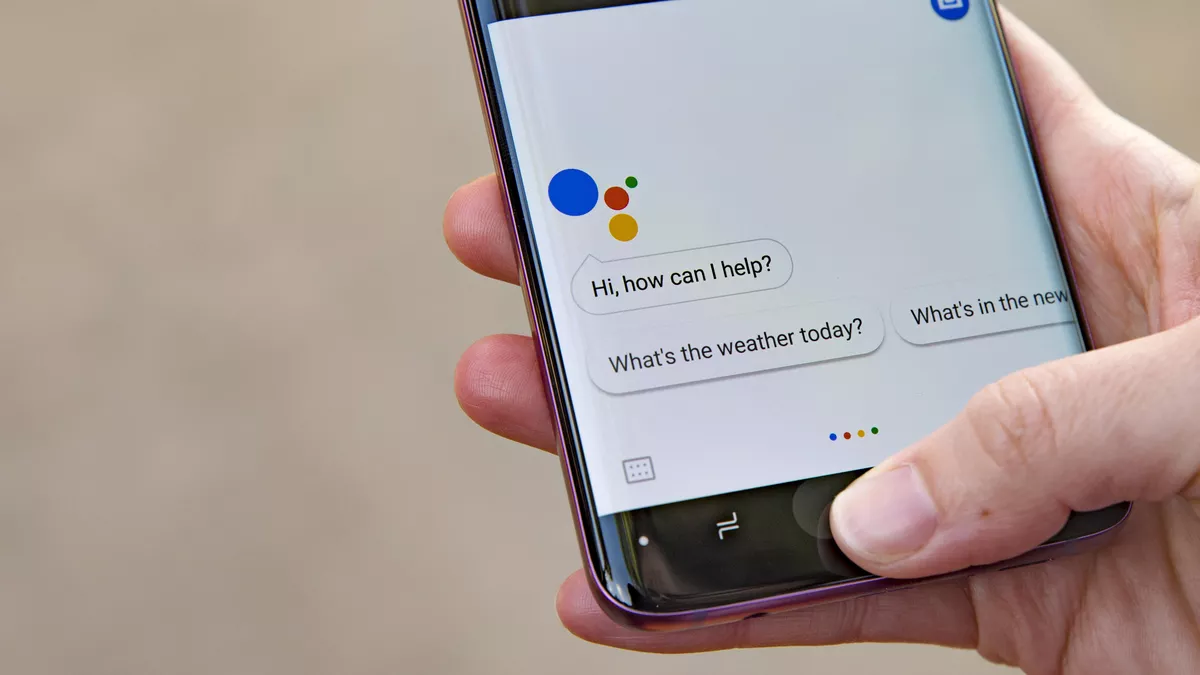 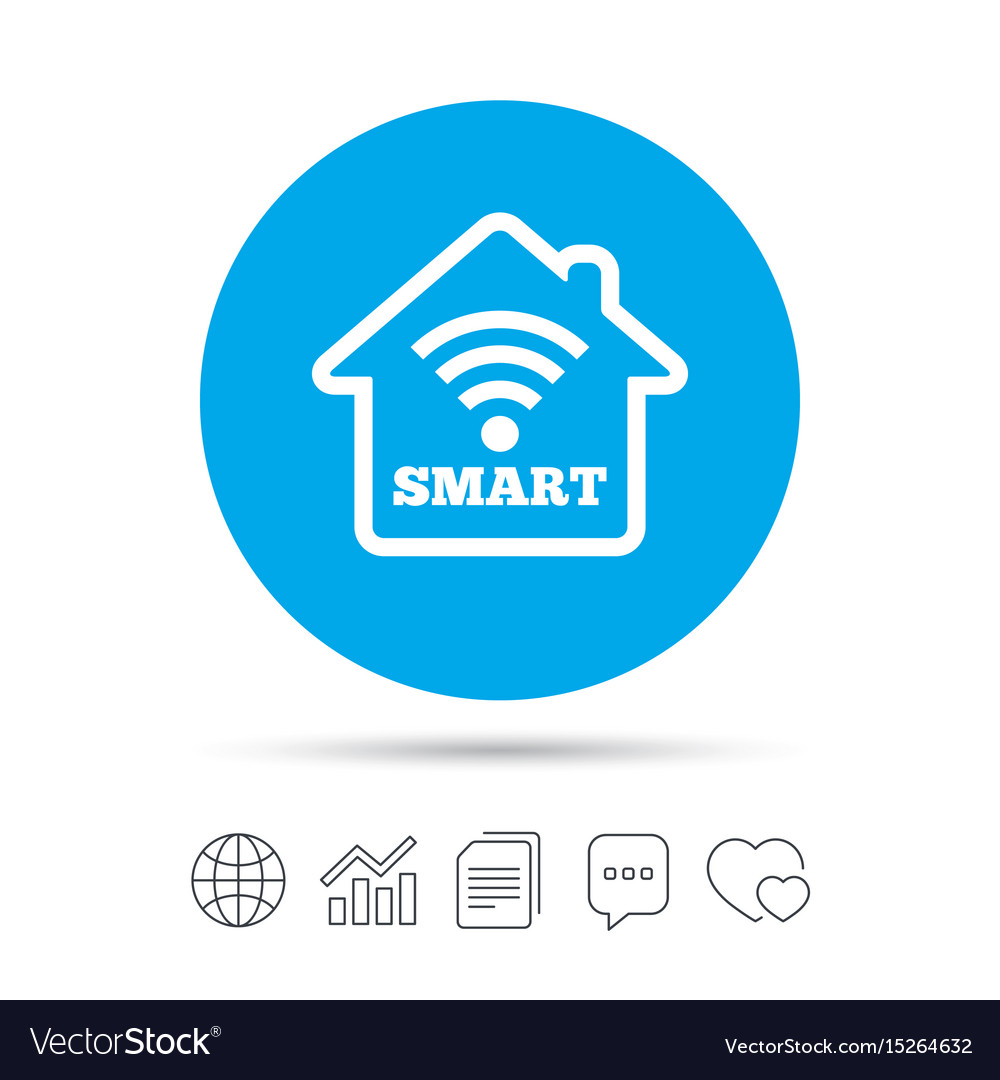 Open the door
What is my car plate number?
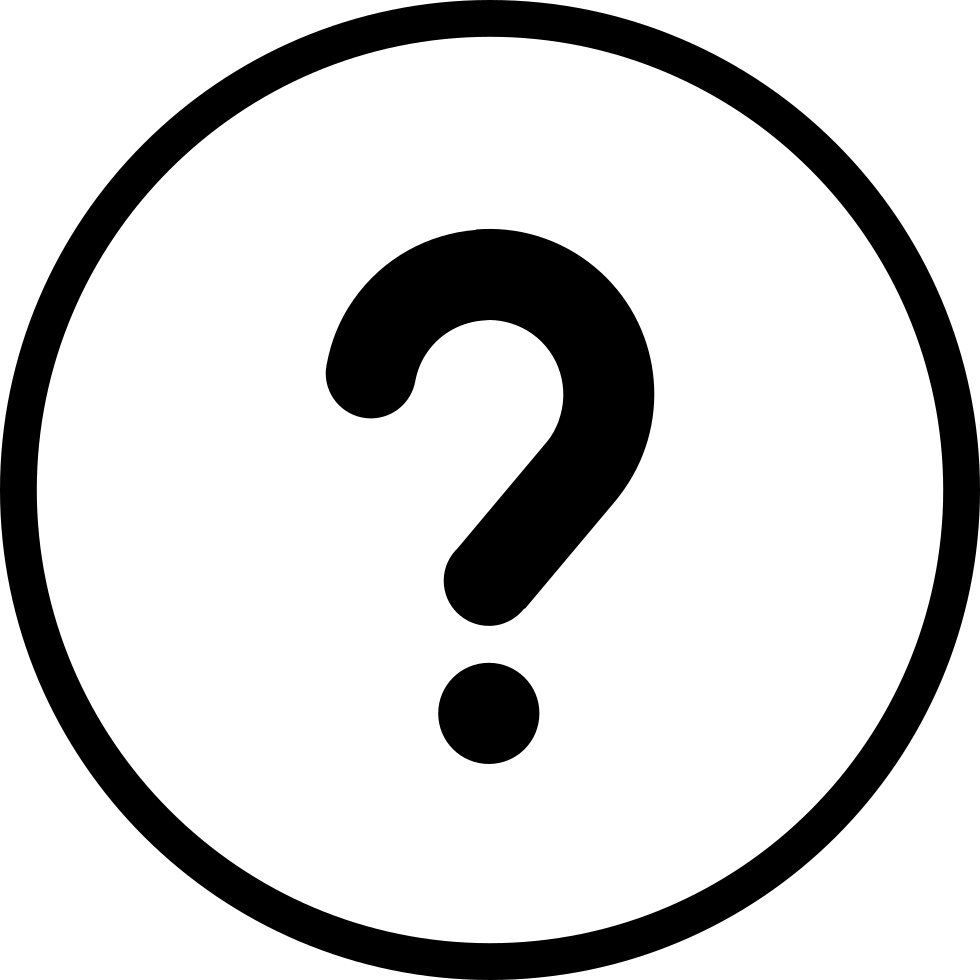 GhostTalk: Interactive Attack on Smartphone Voice System Through Power Line
2
Challenges of Traditional Voice Command Attacks
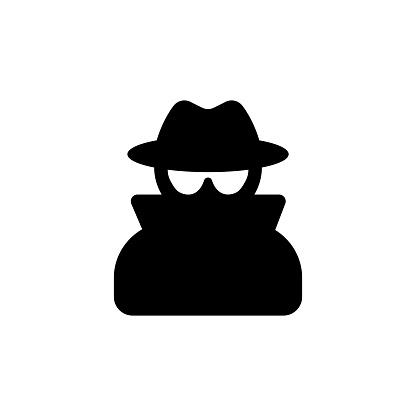 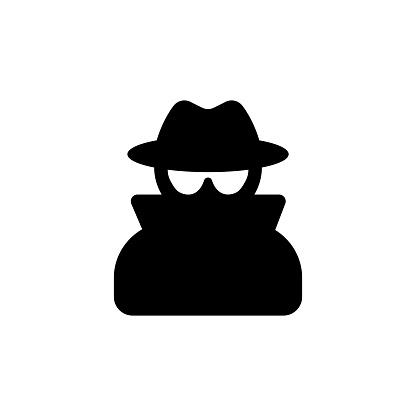 Hey Siri, where is my home?
Your home address is…
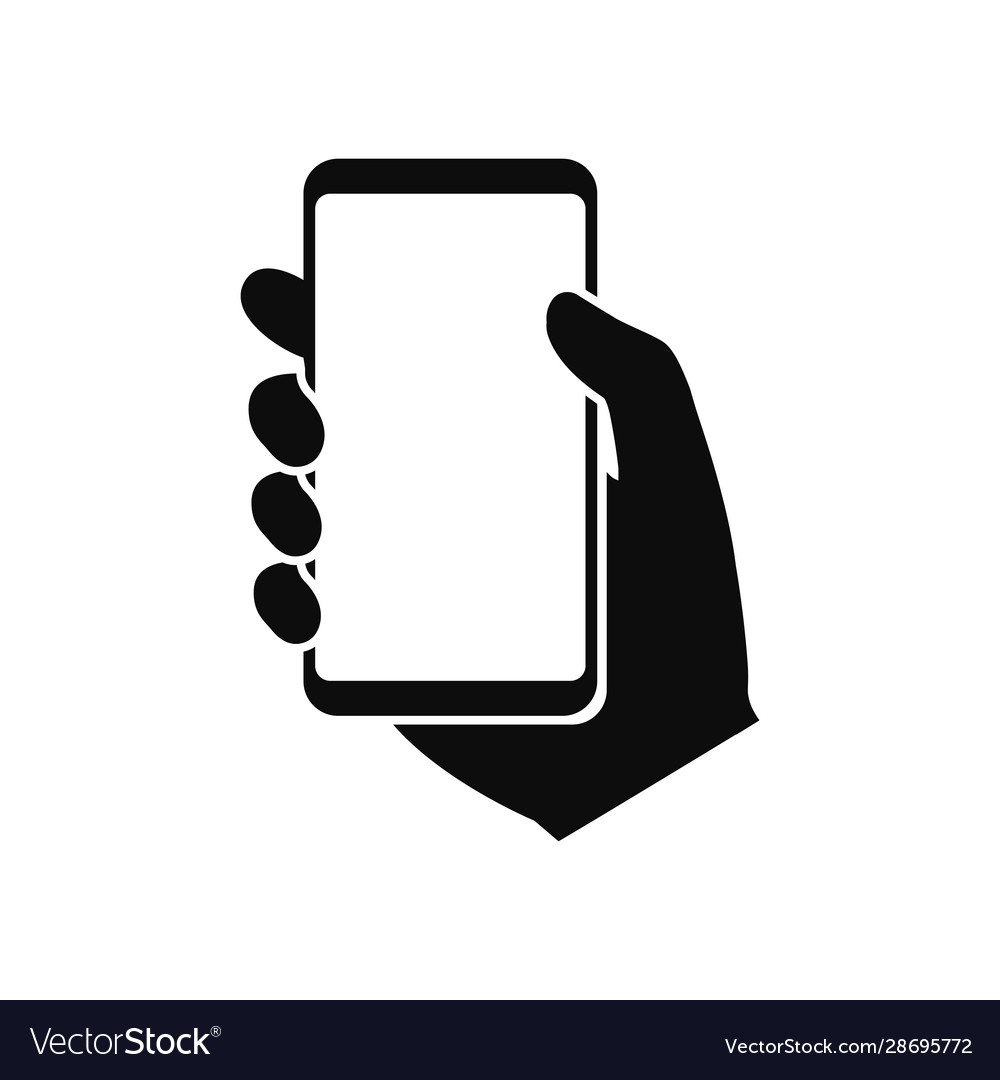 Unauthenticated!
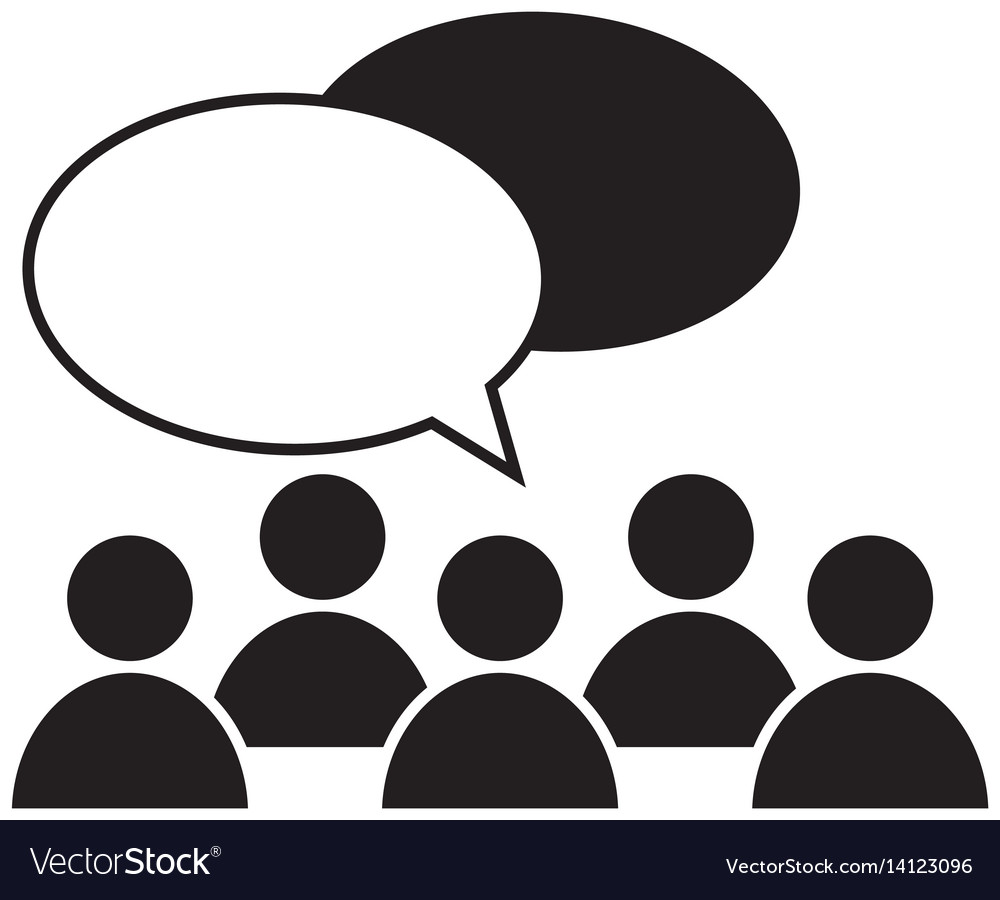 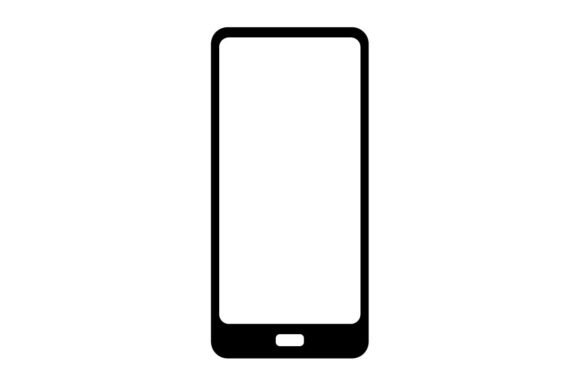 ?
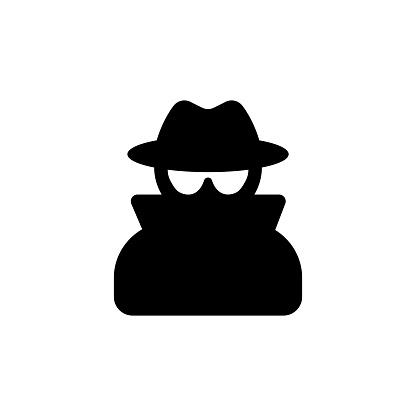 Voice recognition
Noisy environments
Interaction
3
GhostTalk: Interactive Attack on Smartphone Voice System Through Power Line
How do we address these challenges?
4
GhostTalk: Interactive Attack on Smartphone Voice System Through Power Line
[Speaker Notes: Here comes the first question:]
Design of Charging Ports
Audio signal
transmission
Audio signal
transmission
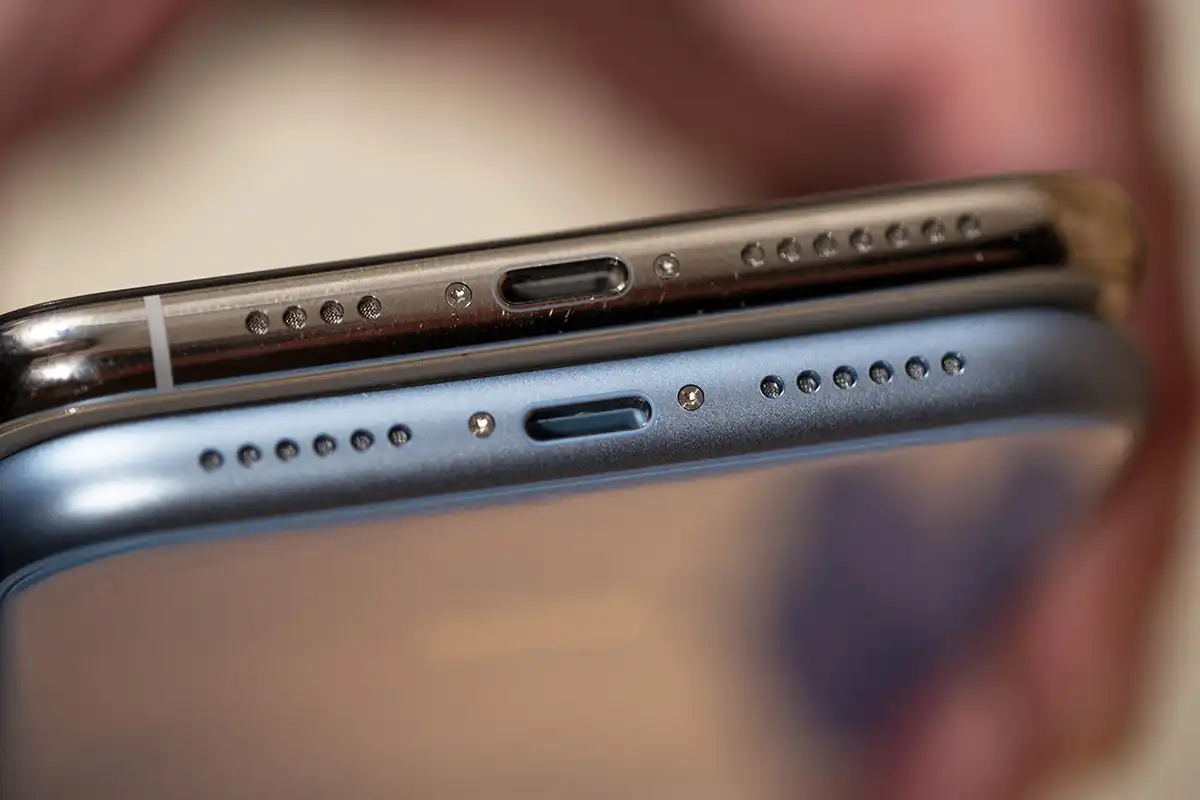 1
2
3
4
5
6
7
8
5
7
3
8
6
4
1
2
Power supply
Power supply
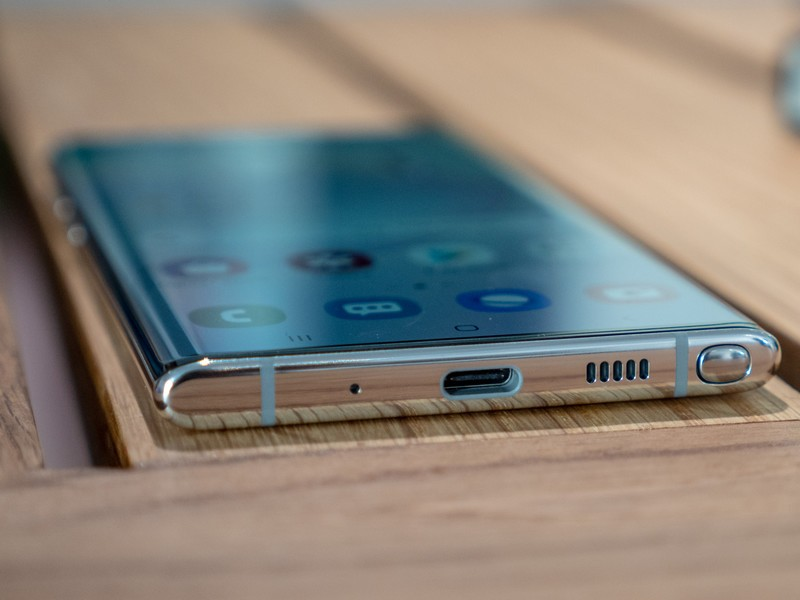 12
12
1
1
2
2
8
8
9
9
10
10
11
11
3
3
4
4
6
6
7
7
5
5
5
GhostTalk: Interactive Attack on Smartphone Voice System Through Power Line
Inaudible Attack through Charging Ports via Malicious Cable
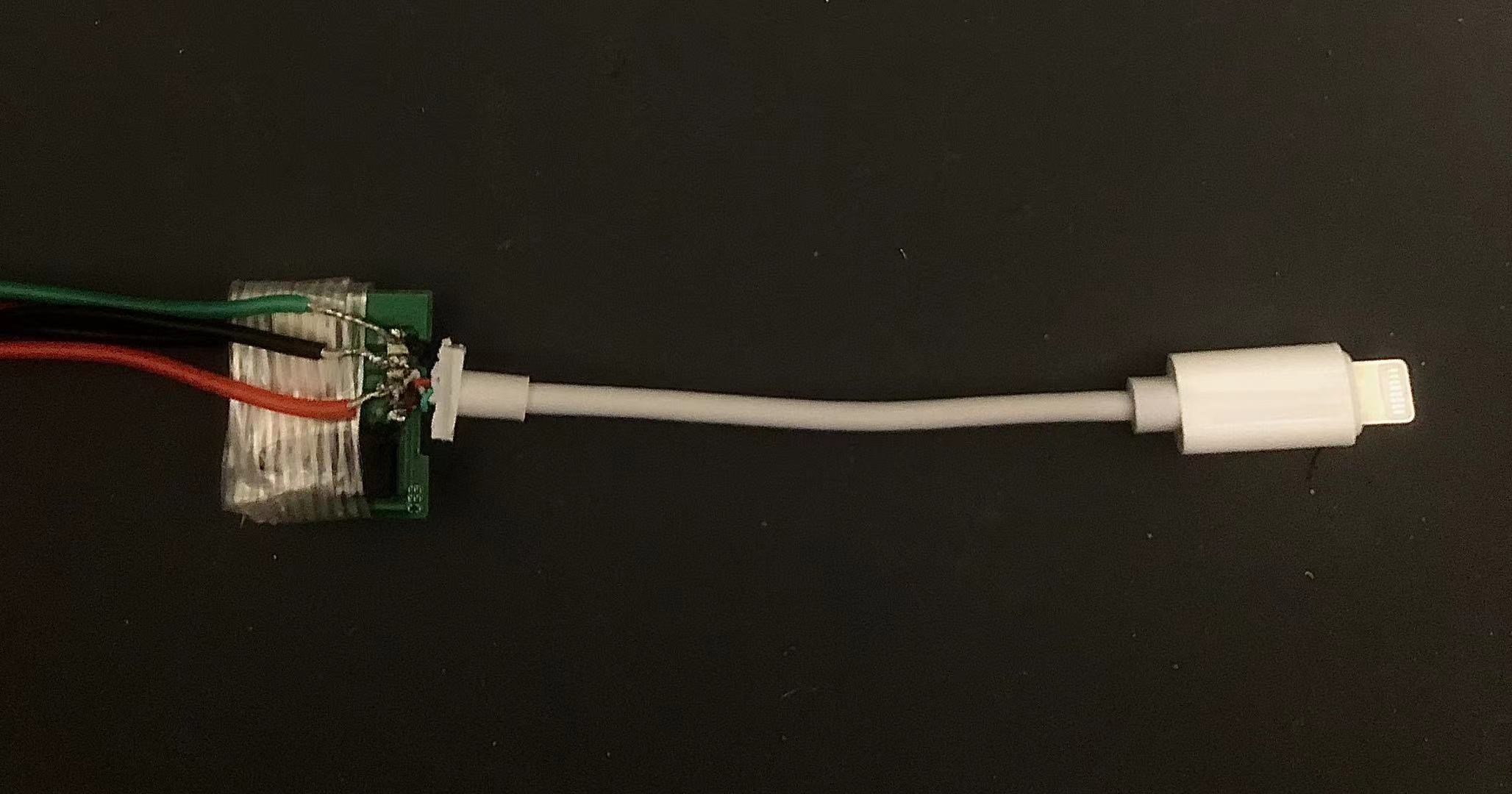 Charging cables
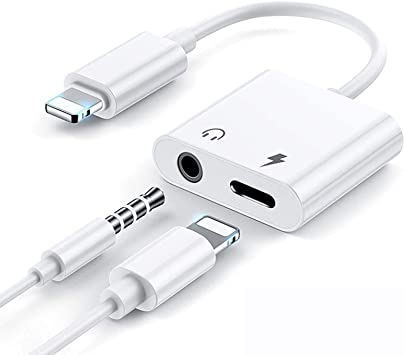 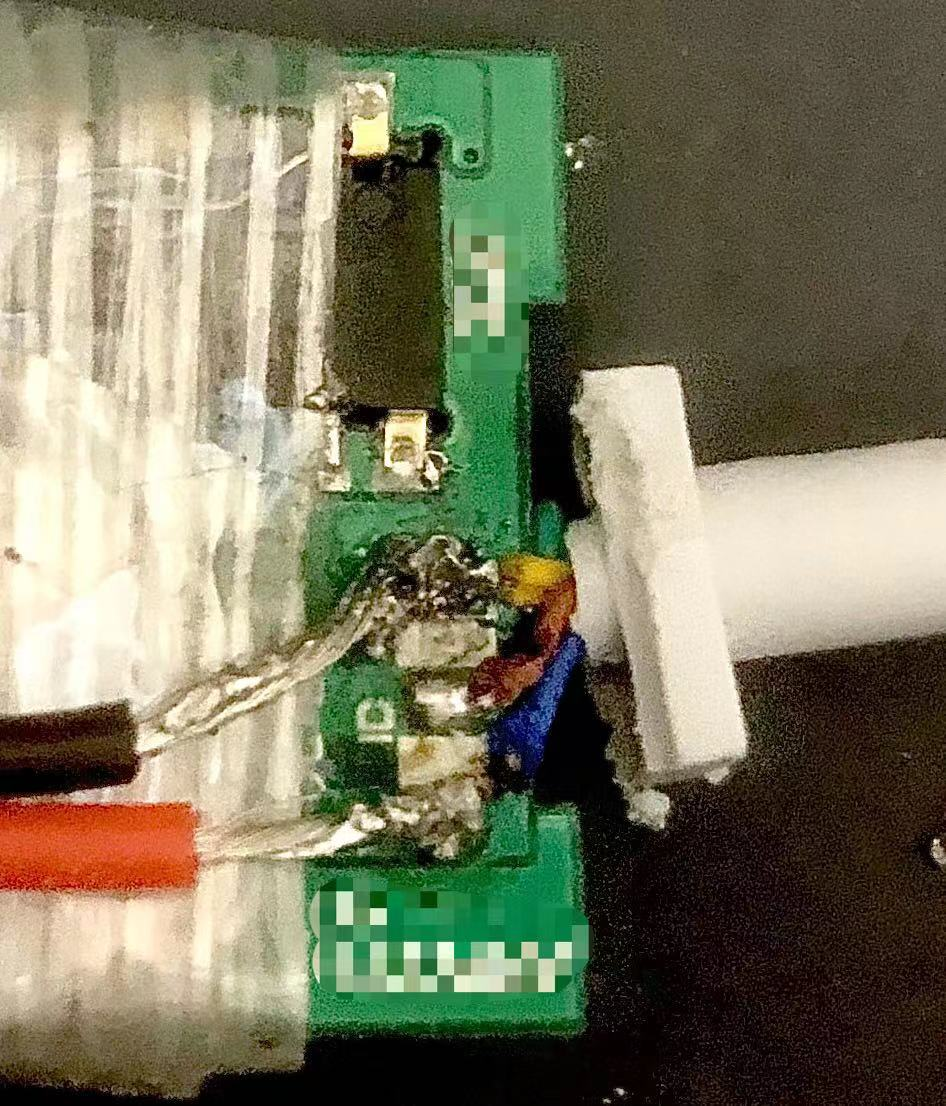 Audio cables
Backside
MIC
GND
Speaker
Microchip
6
GhostTalk: Interactive Attack on Smartphone Voice System Through Power Line
Preliminary Observations
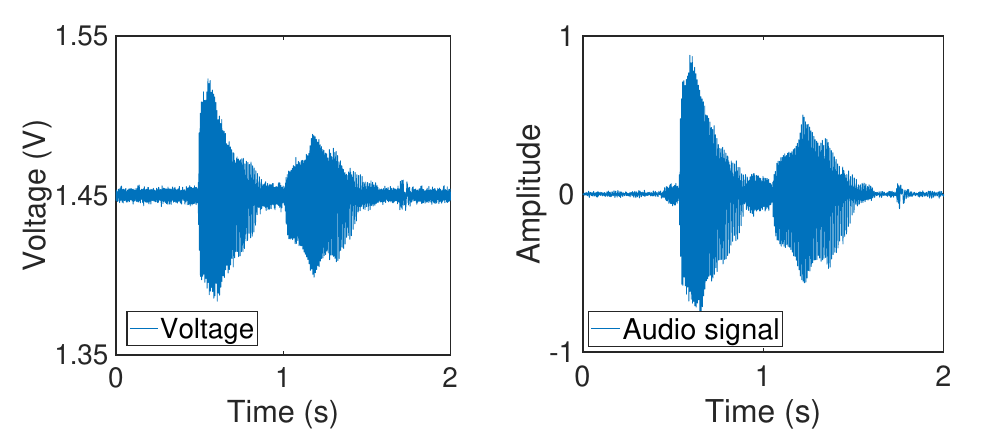 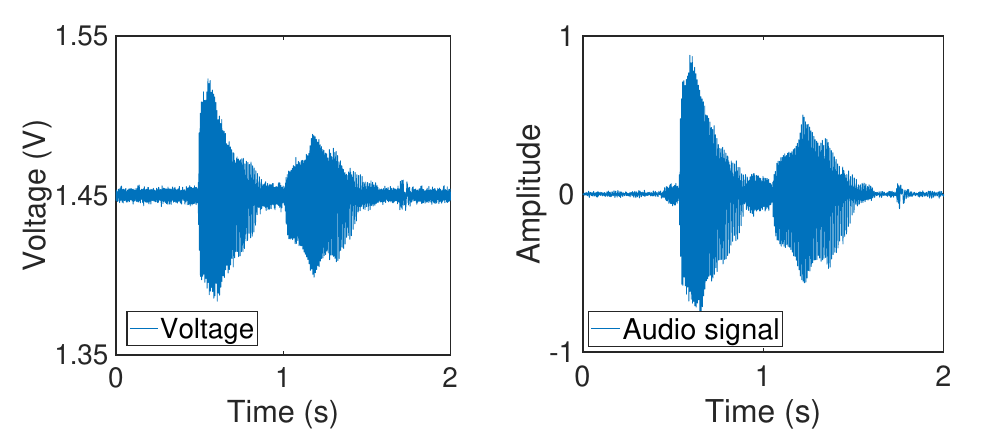 Inject
Electric signals can be converted to audio signals, and vice versa.
Audio input
Electric signal
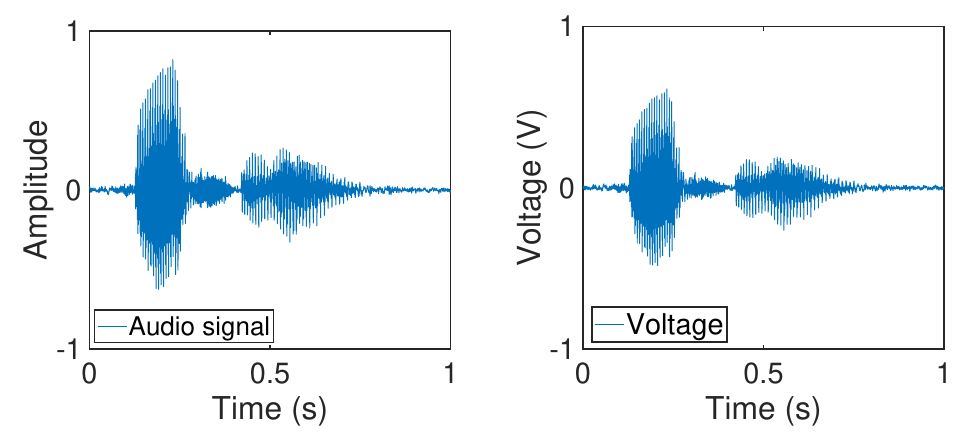 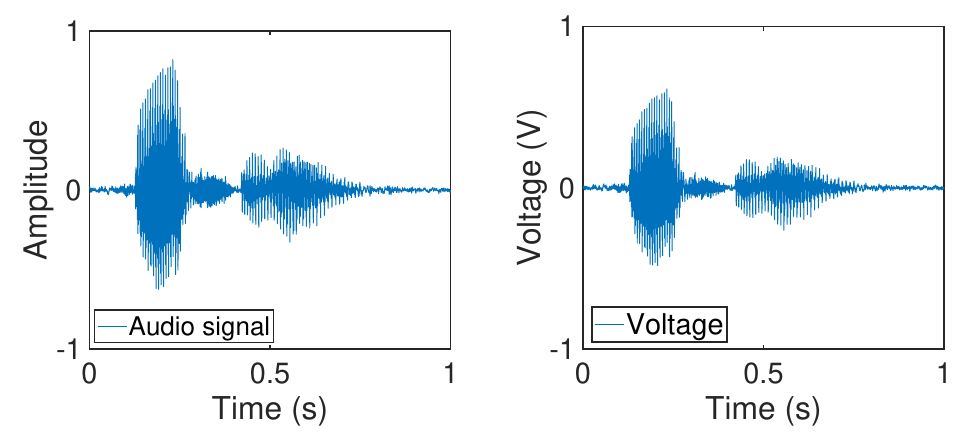 Eavesdrop
Audio output
Electric signal
7
GhostTalk: Interactive Attack on Smartphone Voice System Through Power Line
GhostTalk Attack
Shared power bank raise the potential risk of such attack!
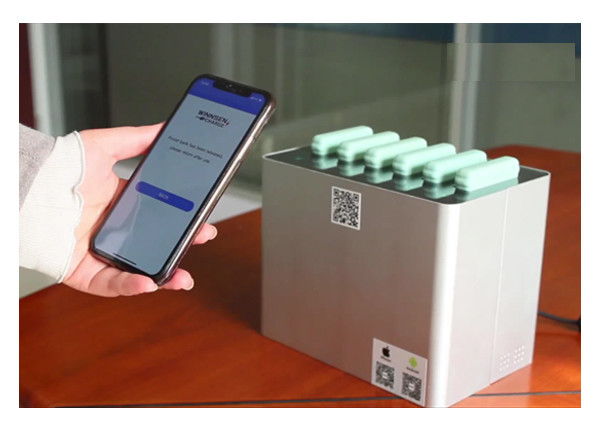 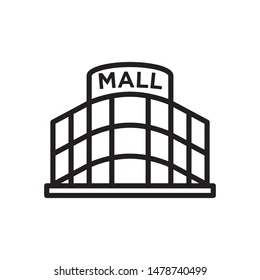 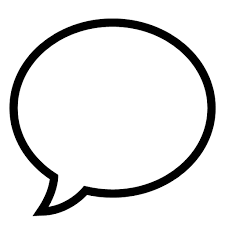 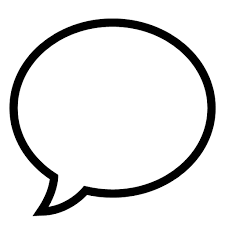 Your address is…
Where is my home?
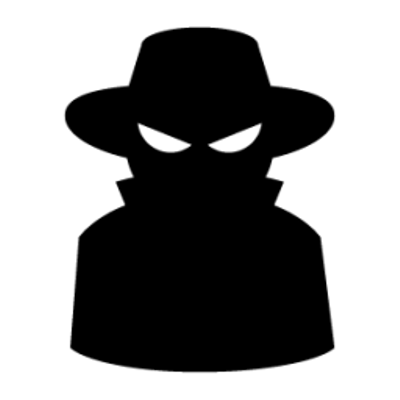 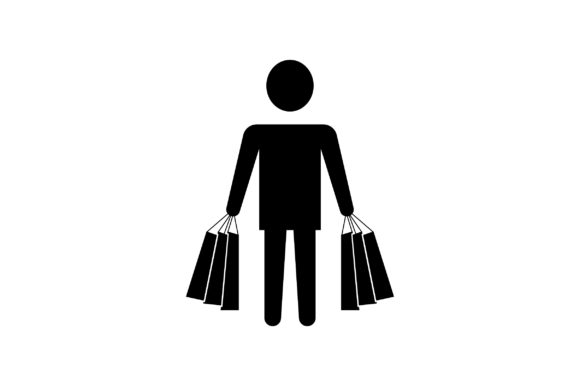 Modified cable
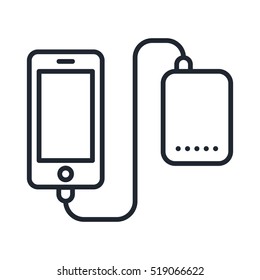 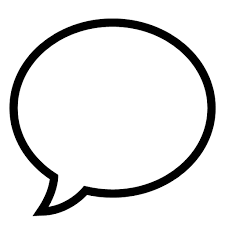 Open the door.
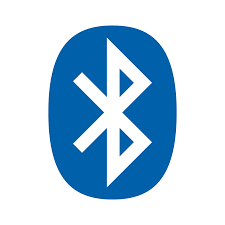 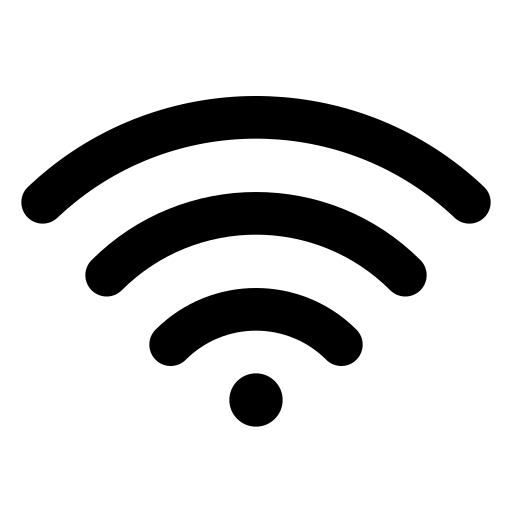 Shared power bank
Remote attacker
8
GhostTalk: Interactive Attack on Smartphone Voice System Through Power Line
GhostTalk System Design
Audio chip
Noisy environments
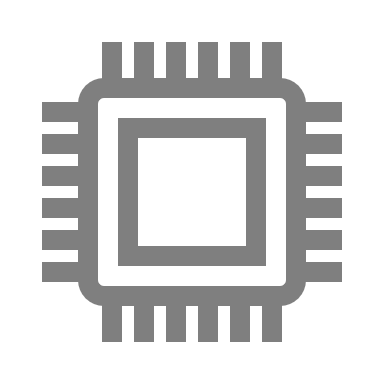 Modified Cable
Rm
Vcc
Rs
GND
Interaction
Mic
GNDA
Speaker
5V DC power
MOSFET
DC voltage
offset
DC voltage
offset
Power bank
Modulation
Demodulation
Voice recognition
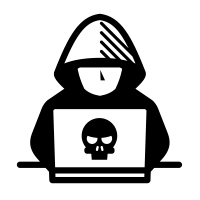 Injected audio
Switch control
Eavesdropped audio
Attacker
9
GhostTalk: Interactive Attack on Smartphone Voice System Through Power Line
GhostTalk System Design
Noise Robustness: 
GhostTalk injects voice command through electric signals, so that environmental noise has no impact on the injection.
Interactivity: 
GhostTalk uses resistances to emulate a fake “headphone” and make the smartphone play audio through it. And it can hack the output audio signals by measuring the voltage on the speaker cable.
Audio chip
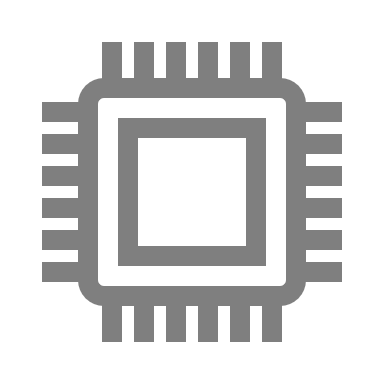 Modified Cable
Rm
Vcc
Rs
GND
Mic
GNDA
Speaker
5V DC power
MOSFET
DC voltage
offset
DC voltage
offset
Power bank
Bypass speaker recognition: 
GhostTalk adds a MOSFET between the microphone and ground, to emulate a fake “press button” on the headphone and activate the voice assistant.
Modulation
Demodulation
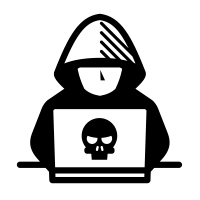 Injected audio
Switch control
Eavesdropped audio
Attacker
10
GhostTalk: Interactive Attack on Smartphone Voice System Through Power Line
GhostTalk Attack Scenarios
“What is my name?”
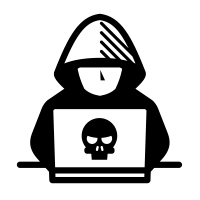 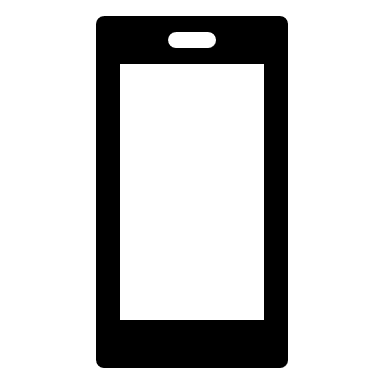 Scenario 1: Privacy information query
“You are Yuanda, that’s what you told me.”
“Call my mom.”
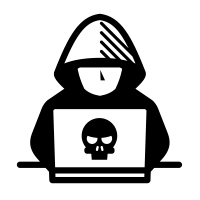 Scenario 2: Ghost phone call
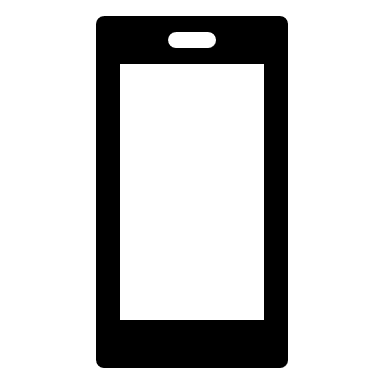 “Calling mom….”
“Hi mom, what’s the password of your apartment?
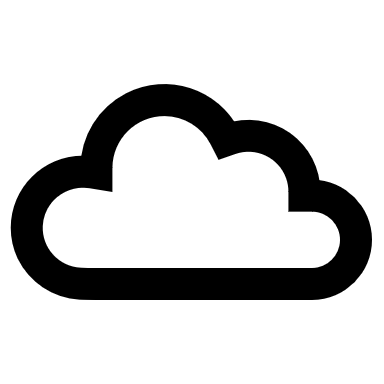 Scenario 3: Hacking verification code
“Send the verification code by phone call.”
“The code is 000-000.”
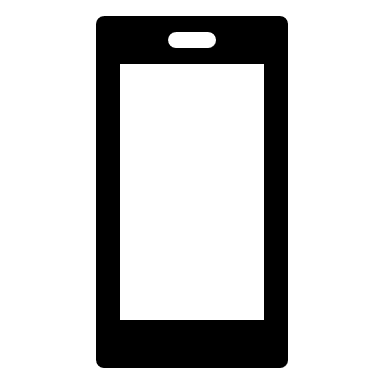 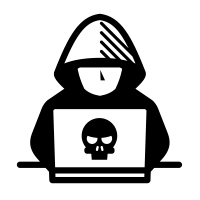 “..000-000..”
11
GhostTalk: Interactive Attack on Smartphone Voice System Through Power Line
What if attackers CANNOT modify the charging cable?
12
GhostTalk: Interactive Attack on Smartphone Voice System Through Power Line
[Speaker Notes: However, sometimes the users do not use shared power bank.
Here comes another question, what if attacker cannot modify the charging cable? Can we launch attack through standard cables?]
Eavesdrop from Public Charging Ports
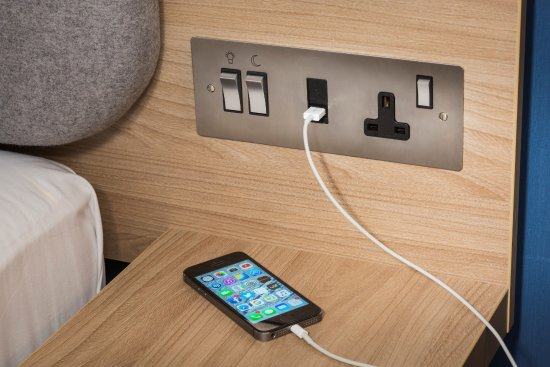 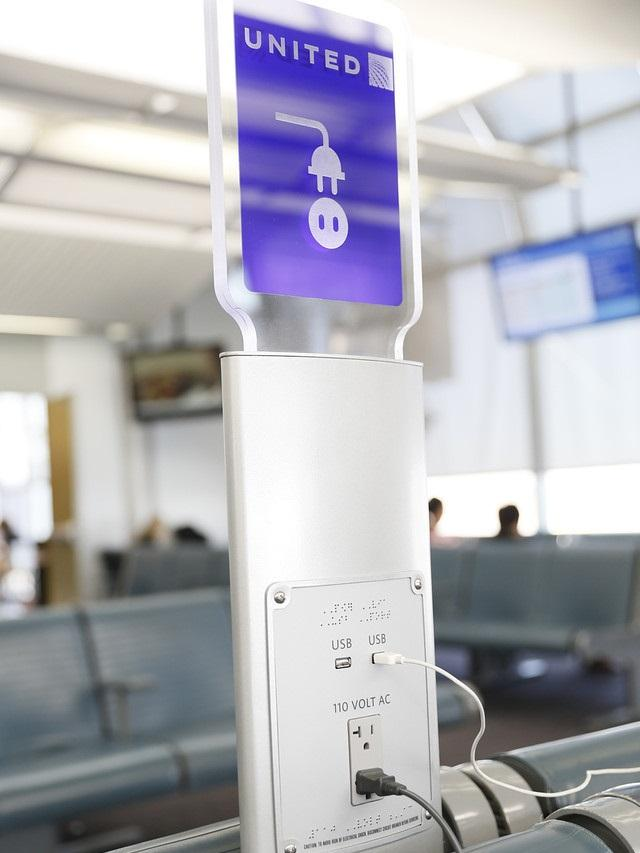 Public USB charging ports in hotels and airports.
13
GhostTalk: Interactive Attack on Smartphone Voice System Through Power Line
[Speaker Notes: For example, in hotels and airports, the users charge their smartphones through public USB charging ports. Is it possible to launch any attack through these USB ports?]
Audio Signal in Power Side-channel
Top loudspeaker
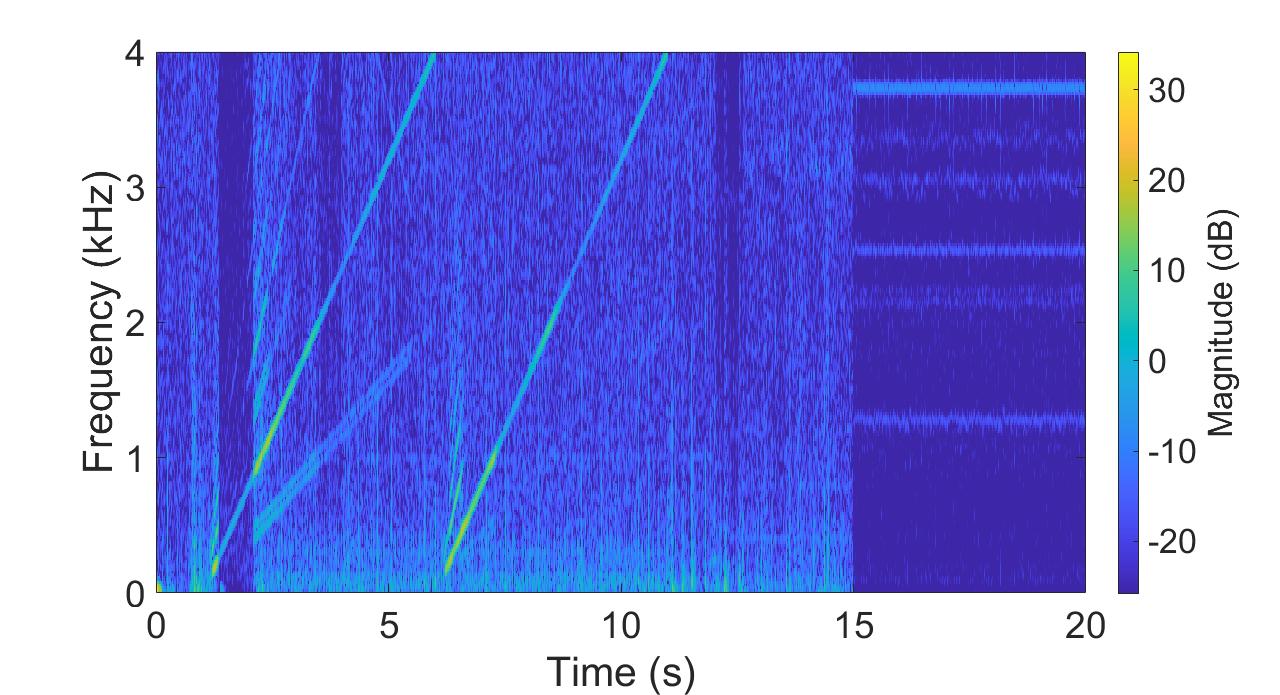 Top Speaker
Bottom Speaker
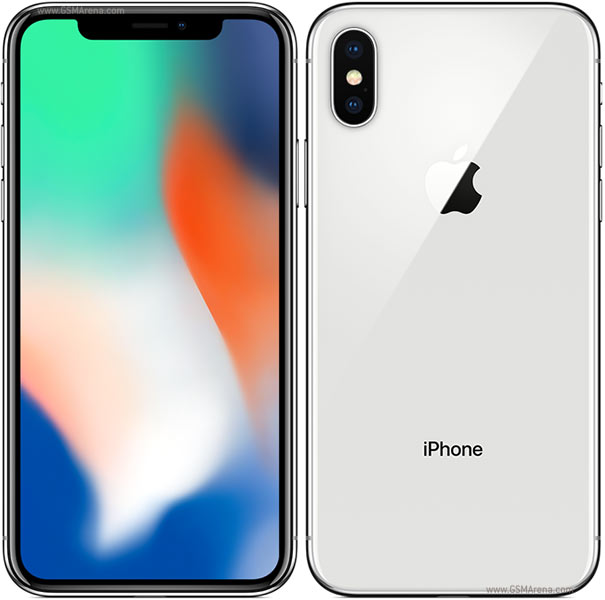 No Signal
Shut Off
①
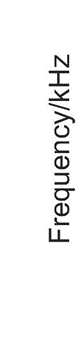 ②
③
④
Bottom loudspeaker
The audio signal patterns in the charging current is leaked due to the high-power profile of the loudspeaker
14
GhostTalk: Interactive Attack on Smartphone Voice System Through Power Line
GhostTalk-SC System Design
Spectrum
Filtered waveform
Current waveform when playing “seven”.
High-pass 
filter
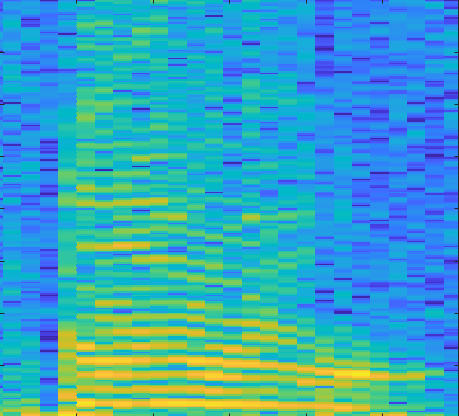 STFT
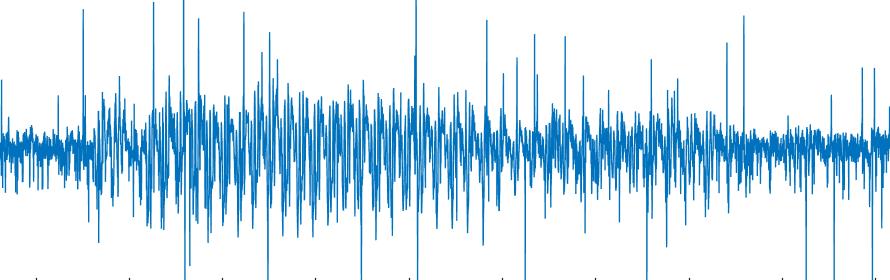 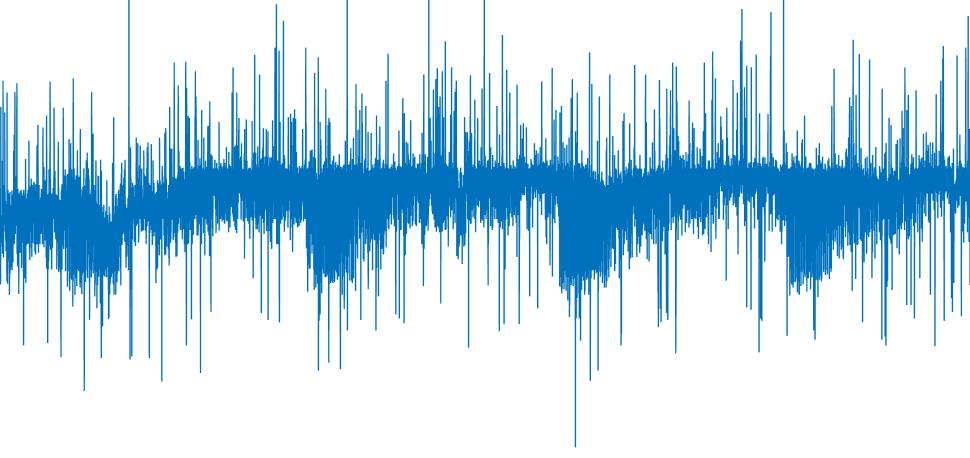 Standard
cable
Noise reduction & Grey scale
Vcc
GND
5V DC power
Current measurement
256
256
96
96
256
256
10
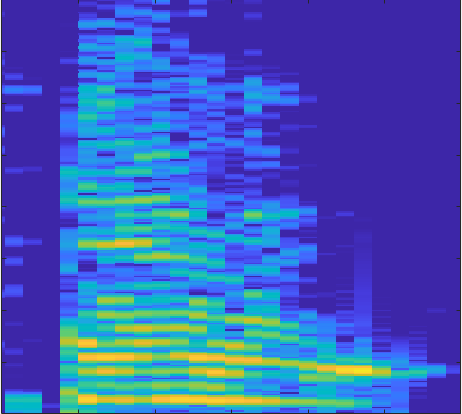 Power 
source
Im
Spectrum
recognition
“Seven.”
Password
16×16
32×32
64×64
128×128
SSN
130×130 
Spectrum
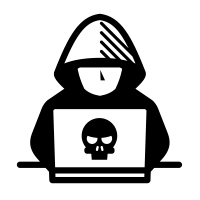 CNN Architecture
Verification code
Attacker
15
GhostTalk: Interactive Attack on Smartphone Voice System Through Power Line
Evaluation
Attack hardware
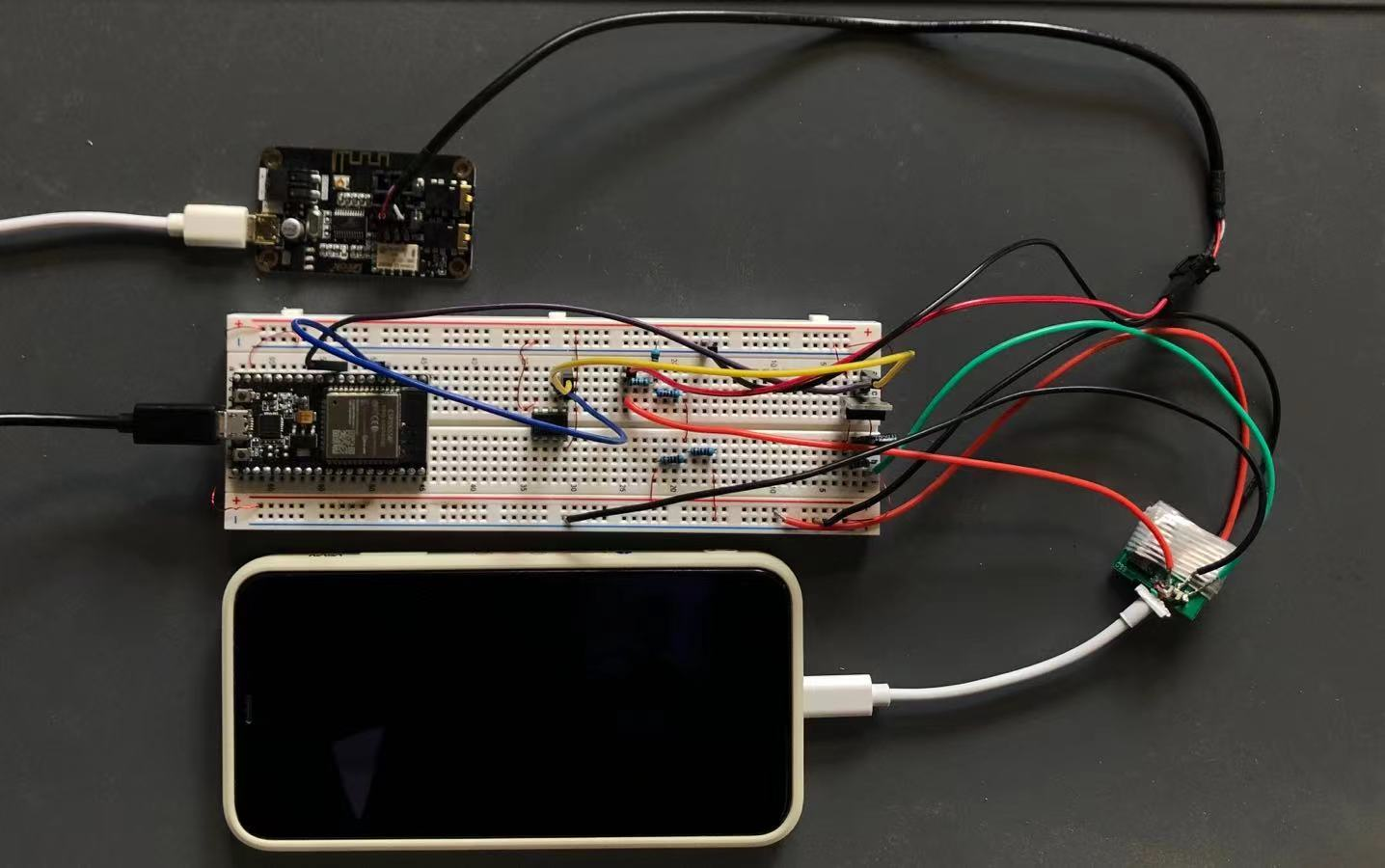 Audio chip
Low-cost 
Portable
Small enough to be hidden in a power bank
Amplifier & MOSFET
Microcontroller
Victim phone
Modified cable
16
GhostTalk: Interactive Attack on Smartphone Voice System Through Power Line
GhostTalk Evaluation
We evaluate GhostTalk on 9 different smartphones, and the results show that our attack can successfully compromise all smartphones with 100% success rate.
17
GhostTalk: Interactive Attack on Smartphone Voice System Through Power Line
GhostTalk User Study
20 listeners, 10 question for each listener. And 150 answers are indistinguishable.
Our injected audio signal can fool human ears!
18
GhostTalk: Interactive Attack on Smartphone Voice System Through Power Line
GhostTalk’s Robustness against Liveness Detection
GhostTalk attack can bypass existing liveness detection models with high success rate.
19
GhostTalk: Interactive Attack on Smartphone Voice System Through Power Line
GhostTalk’s Robustness in Noisy Environment
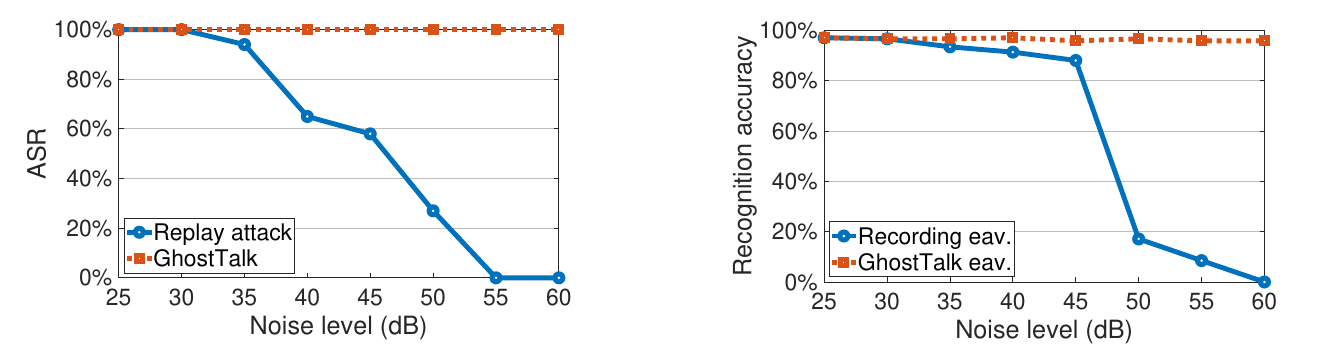 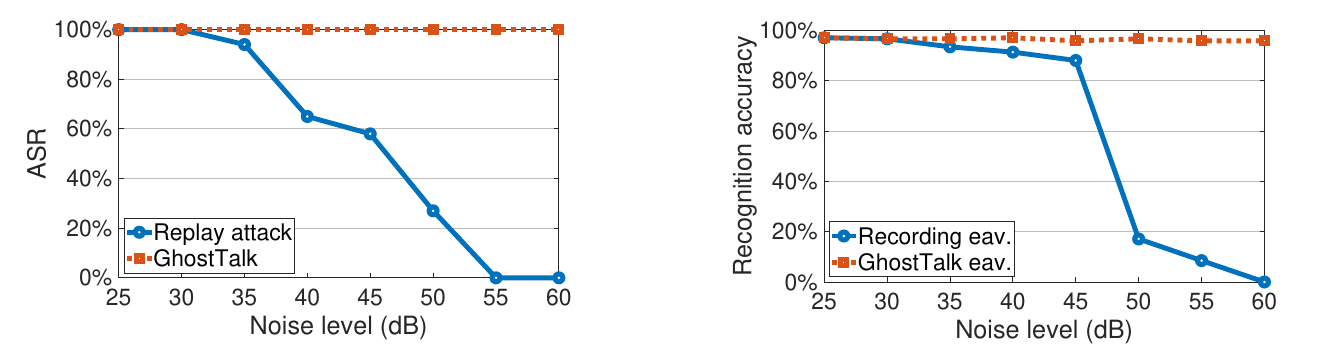 GhostTalk injection and eavesdropping attacks are robust in noisy environments.
GhostTalk: Interactive Attack on Smartphone Voice System Through Power Line
20
GhostTalk-SC Evaluation
For most of smartphones, GhostTalk-SC can recognize the spoken digits with high accuracy.
21
GhostTalk: Interactive Attack on Smartphone Voice System Through Power Line
[Speaker Notes: Next, we evaluate GhostTalk-SC attack performance. 
We launch the attack on the same smartphones as GhostTalk. For most of smartphones, the recognition accuracy is high. 
The only exception is Pocophone. One possible reason is that its power consumption from other firmware is too high. And We cannot extract clear audio signal from it.]
GhostTalk-SC Evaluation - Cont.
2
2
2
2
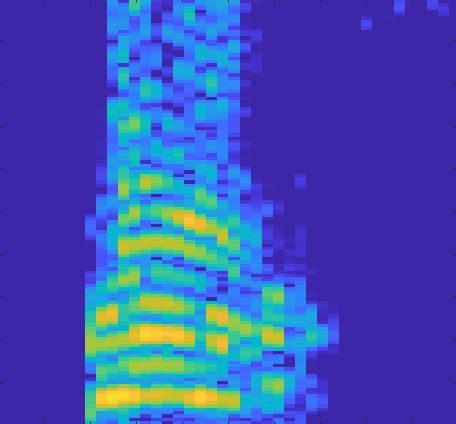 L16
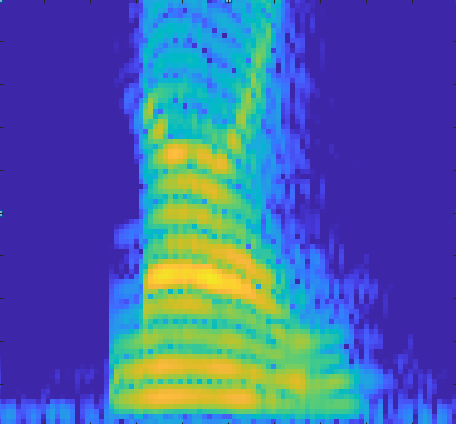 Ori
Frequency/kHz
Frequency/kHz
Frequency/kHz
Frequency/kHz
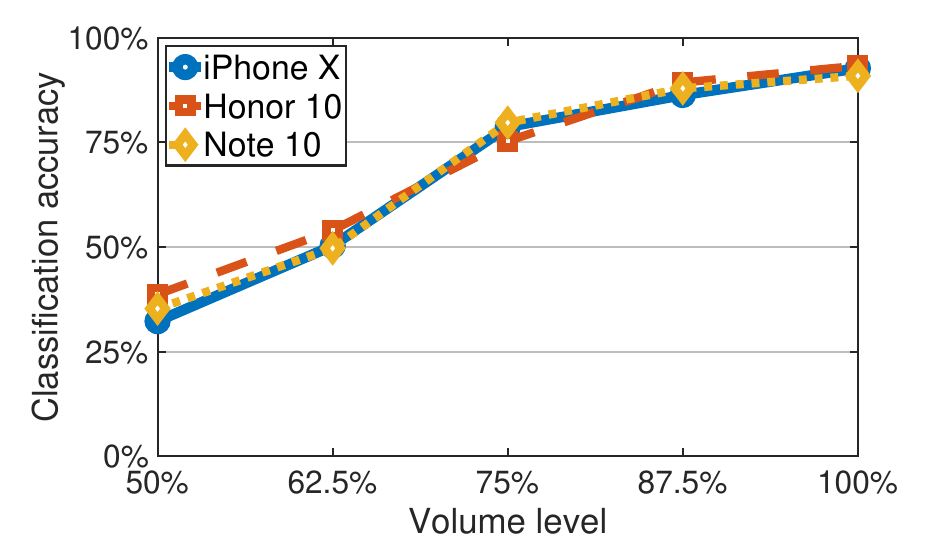 0
0
0
0
0
0
0
0
1
1
1
1
Time/s
Time/s
Time/s
Time/s
L12
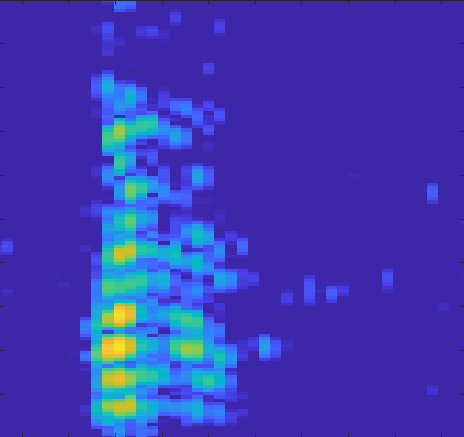 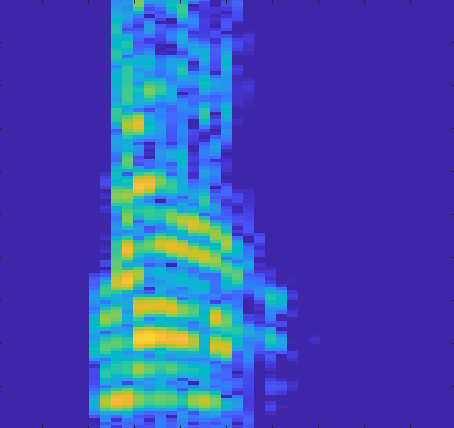 L8
Loudspeaker volume and classification accuracy are positively correlated.
22
GhostTalk: Interactive Attack on Smartphone Voice System Through Power Line
GhostTalk-SC Robustness
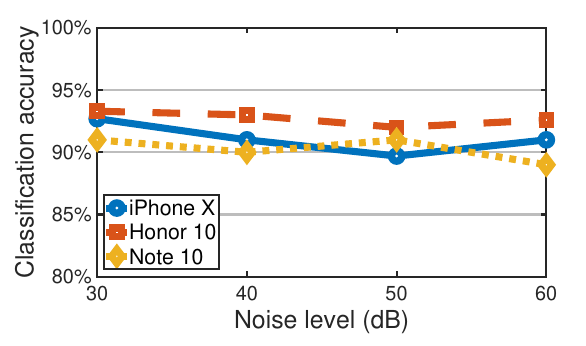 GhostTalk-SC attack also maintains high classification accuracy in noisy environments.
23
GhostTalk: Interactive Attack on Smartphone Voice System Through Power Line
Countermeasure and Discussion
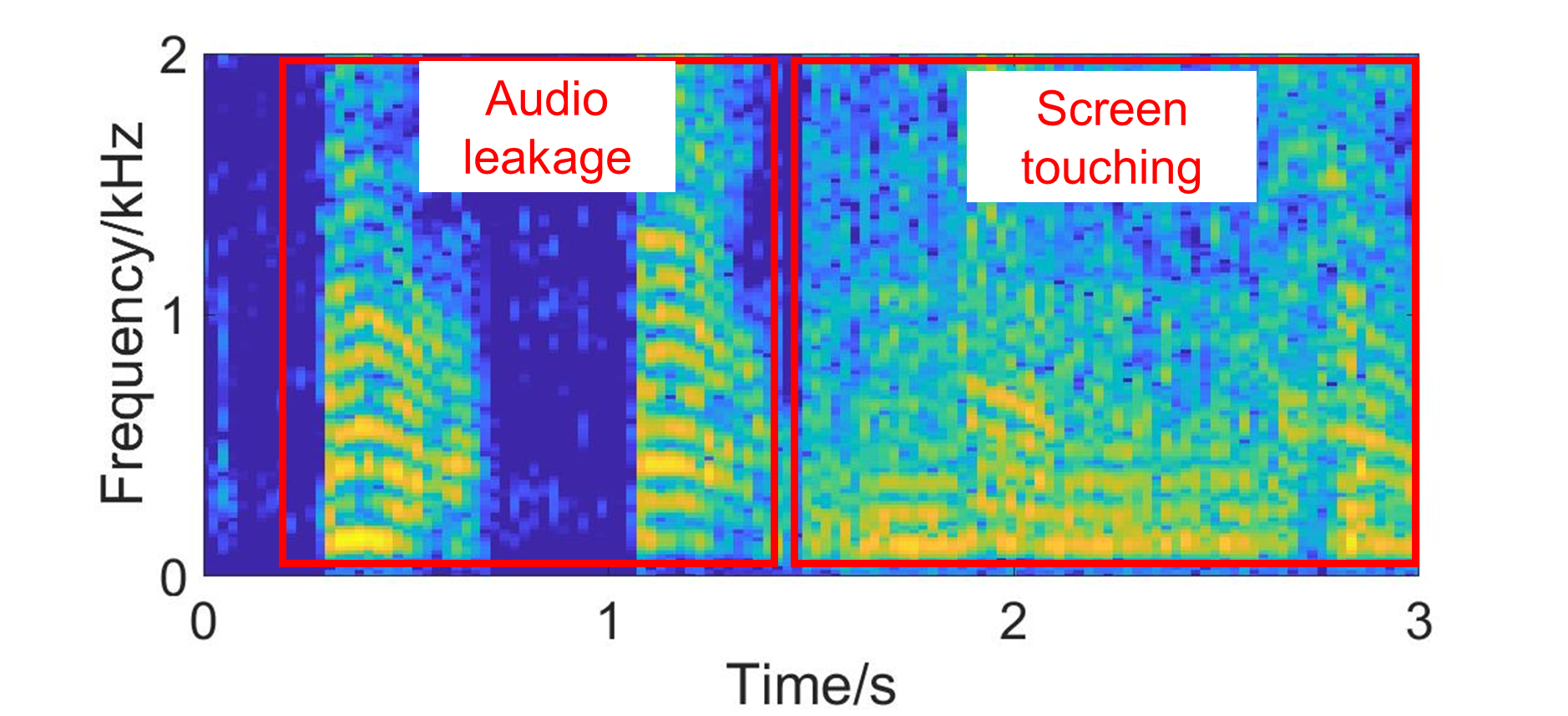 Disable voice assistant activation by headphone.
Enable headphone notification.
Stop charging after reaching high battery level.
24
GhostTalk: Interactive Attack on Smartphone Voice System Through Power Line
Conclusion
GhostTalk is the first interactive and inaudible voice command attack towards smartphone voice assistants over the charging cables.
We also propose GhostTalk-SC, an eavesdropping attack capturing audio signals from power side-channel.
We test GhostTalk and GhostTalk-SC attacks on 9 different models of smartphones. And the evaluation results show that both attacks achieve high attack success rate and resilient to environmental noise.
Our website: http://ghosttalkattack.github.io/
25
GhostTalk: Interactive Attack on Smartphone Voice System Through Power Line
[Speaker Notes: Here is the conclusion:<><><>]
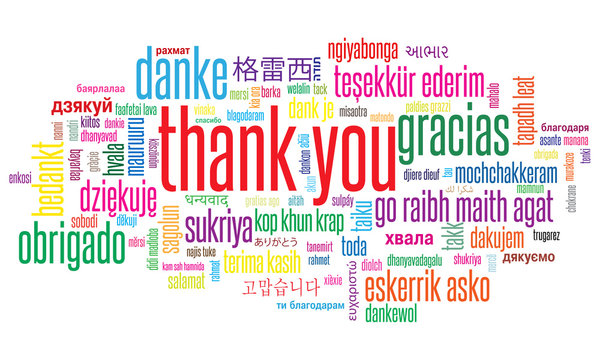 26
GhostTalk: Interactive Attack on Smartphone Voice System Through Power Line
[Speaker Notes: Thanks for listening. <>And I am ready to answer questions.]
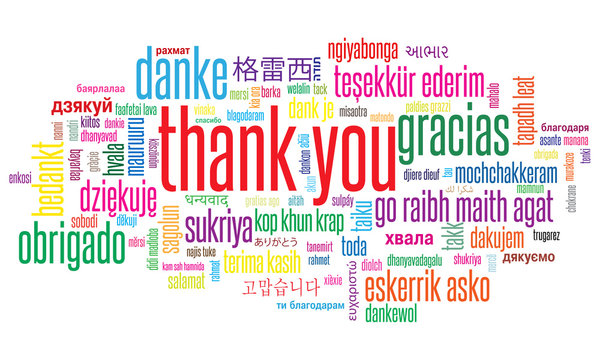 Questions?
27
GhostTalk: Interactive Attack on Smartphone Voice System Through Power Line
[Speaker Notes: Thanks for listening. <>And I am ready to answer questions.]